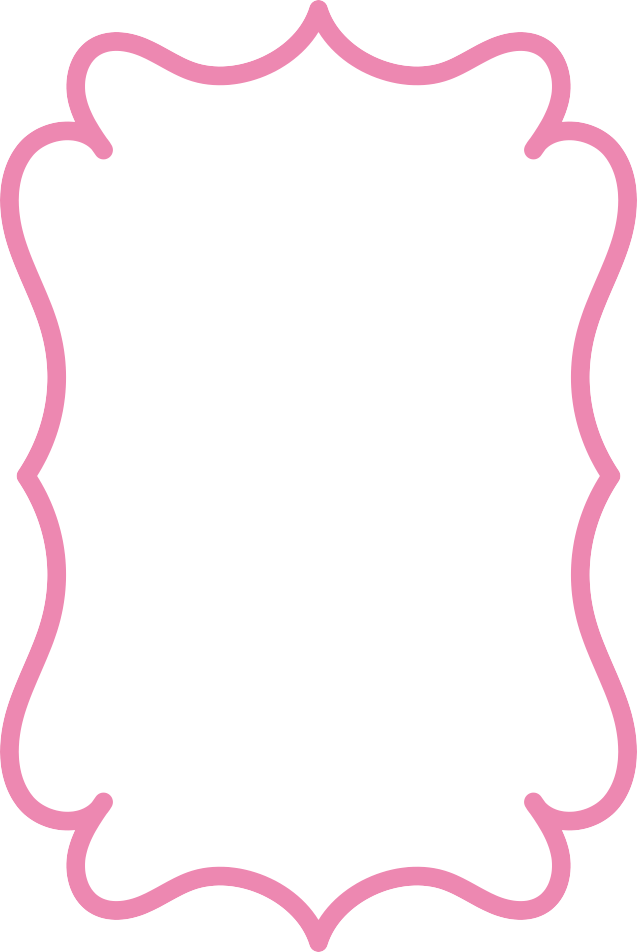 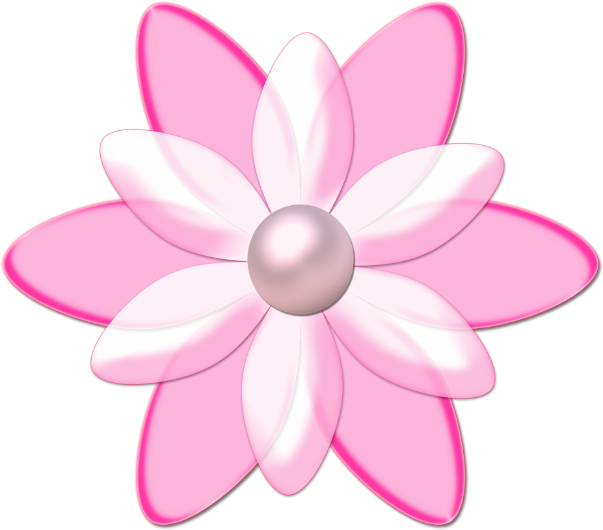 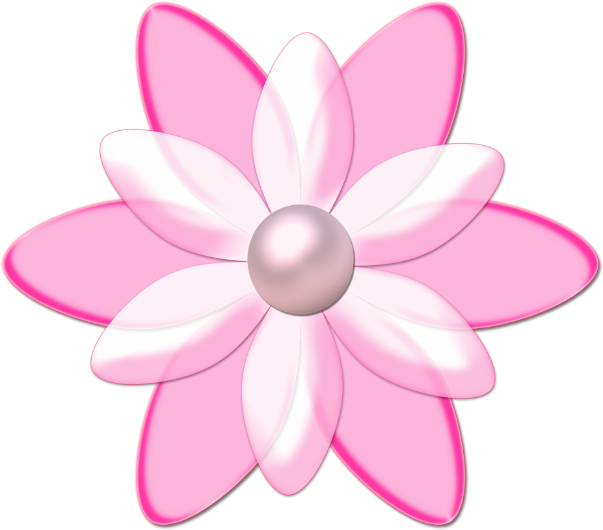 Valentina
Cumple 5
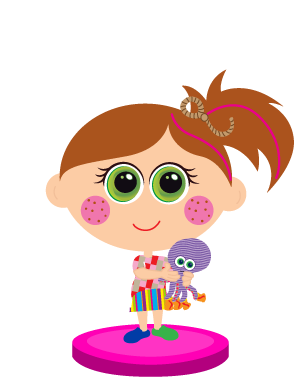 Ven a festejar conmigo
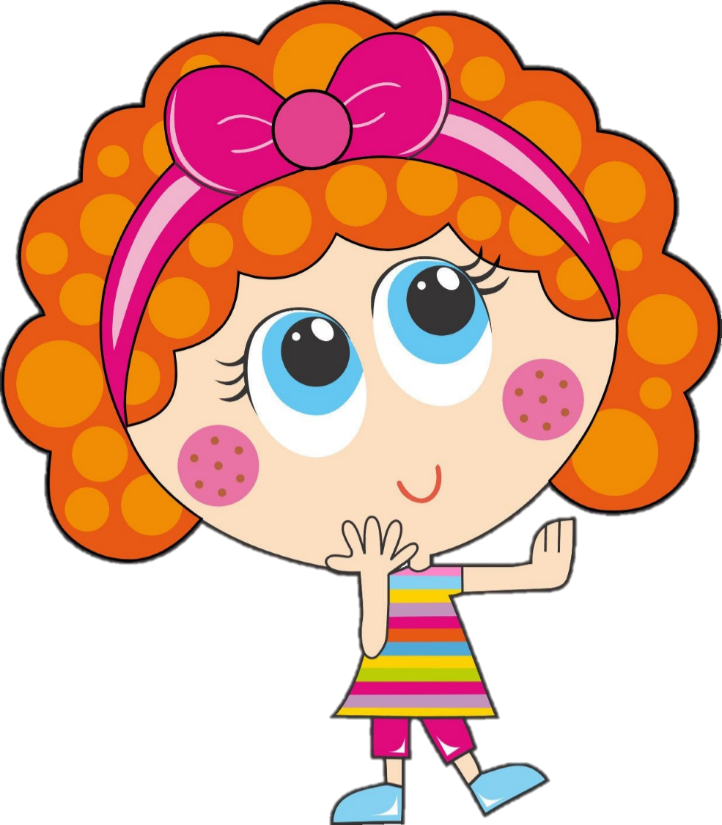 Dia: Sabado 10 de junio 
Hora: 4:00 pm 
Lugar: calle Los Rosales 
#120
No faltes…!
www.megaidea.net